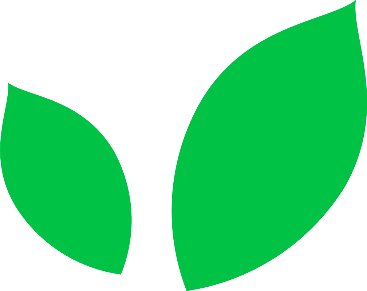 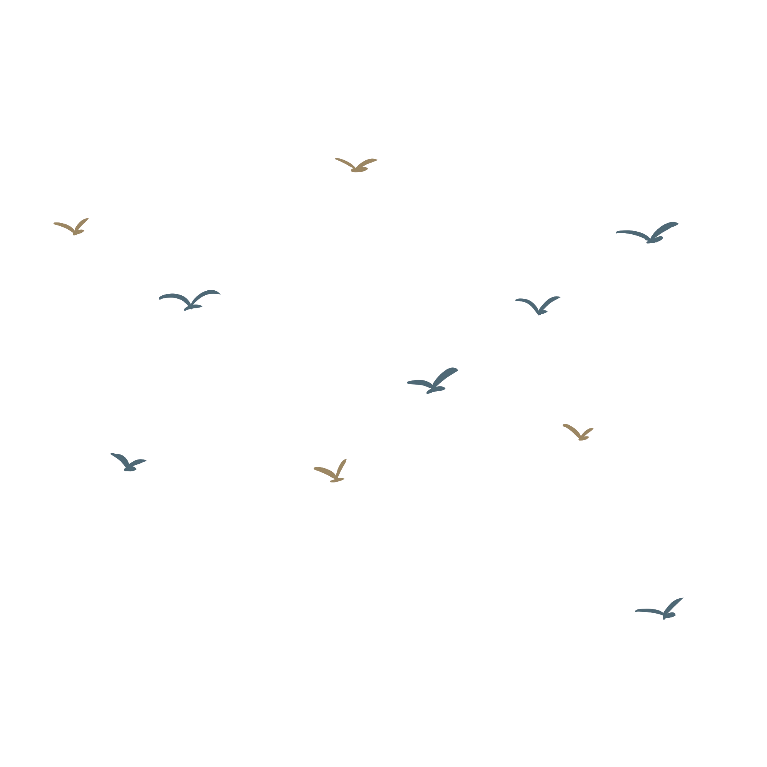 语文精品课件
古诗三首  山行
三年级上册 人教版
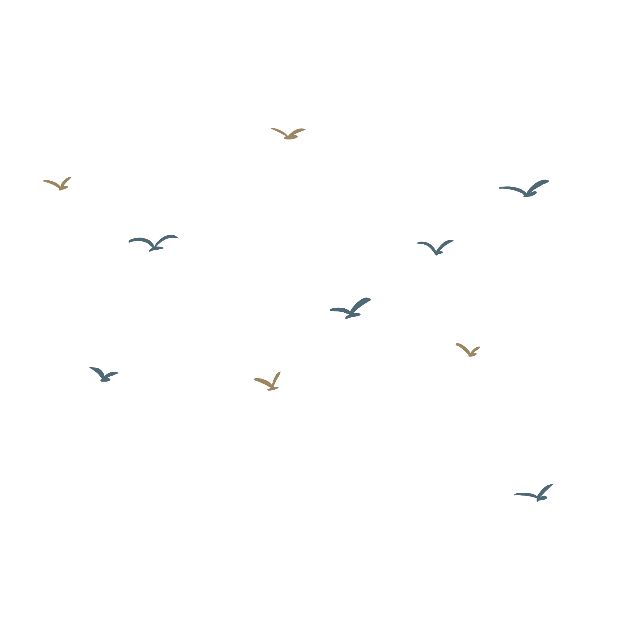 作者简介
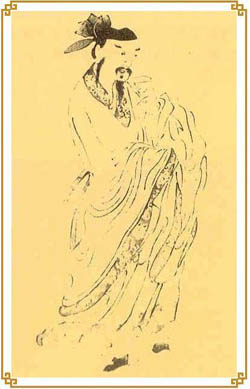 杜牧（公元803－约852年）唐代诗人，汉族，字牧之，号樊川居士，京兆万年（今陕西西安）人，宰相杜佑之孙。晚唐杰出诗人，尤以七言绝句著称。擅长文赋，其《阿房宫赋》为后世传诵。有《樊川文集》二十卷传世。          人称“小杜”，以别于杜甫。与李商隐并称“小李杜”。“大李杜” 是李白和杜甫。
我会写
hán
jìng
xié
shuāng
寒
径
斜
霜
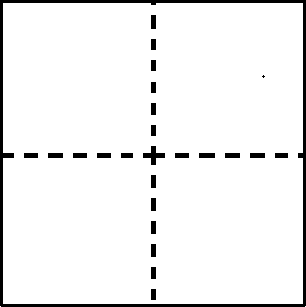 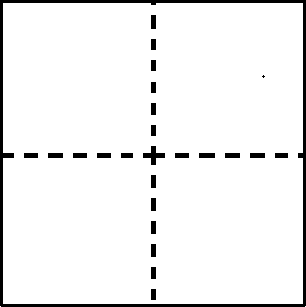 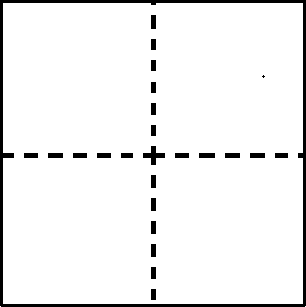 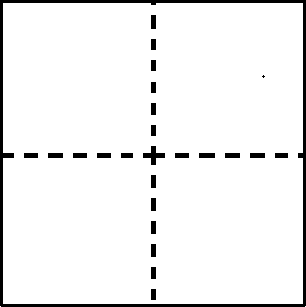 我会读
山行
yuǎn shànɡ hán shān shí jìnɡ xié
远  上  寒  山  石  径  斜，
Bái    yún   shēnɡ  chù yǒu rén jiā
  白  云  生   处 有 人 家。
     tínɡ  chē  zuò    ài  fēnɡ lín   wǎn
停  车 坐 爱 枫  林 晚，
 shuānɡ  yè   hónɡ yú   èr   yuè  huā
          霜    叶  红 于 二 月 花。
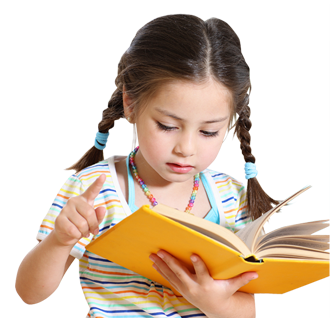 诗句解析
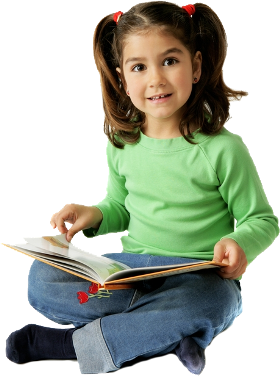 远上寒山石径斜
远上：

寒山：

石径：

斜：
向山的远处伸展。
深秋时节的山
石头小路
倾斜，这里有曲折不直的意思。
句解：在深秋时节的山上，有一条弯弯曲曲的小路伸向远方。
诗句解析
白云生处有人家

白云生处：

“白云生处”和“白云深处”比较：
指飘浮着白云的地方。
浓厚，浓郁
生出，存在
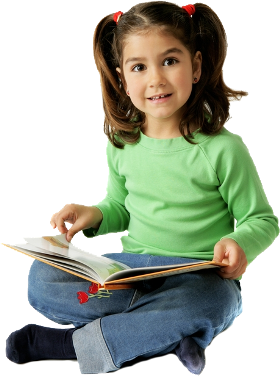 深：                                  生：
“生处”和“深处”都给人有点朦胧飘渺，产生超越世俗的神往之感，都是很动人的。但“生处”为云之源头，给人高山之巅、更为遥远的感觉，同时又有云腾雾涌、白云飘忽的动态感。应当是“生”字好于“深”字
句解：在白云飘浮的地方隐隐约约可以看到几户人家。
诗句解析
停 车 坐 爱 枫 林 晚，
霜 叶 红 于 二 月 花。
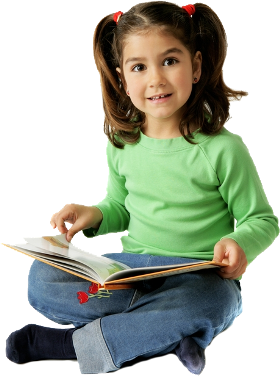 坐：因为、由于。
于：和……相比。
诗句解析
停车坐爱枫林晚,霜叶红于二月花。
坐：                                      枫林晚：
霜叶：                                            红于：
傍晚时候的枫树林
因为
比·········还红
被秋霜打过的枫叶
诗人为什么用“红于”而不用“红如”？
因为“红如”不过和春花一样，无非是装点自然美景而已；而“红于”则是春花所不能比拟的，不仅仅是色彩更鲜艳，而且更能耐寒，经得起风霜考验。
句解：四周枫叶如火，更显得红叶娇美，远远胜过早春二月的花，所以诗人被这美景吸引住了，停下车来观赏。
诗句解析
远上寒山石径斜,                                                                      白云生处有人家。                                                                       停车坐爱枫林晚,                                                                       霜叶红于二月花。
山路绵长  山势高缓
远景
白云飘浮  人家居住
喜爱枫林  难抑惊喜
近景
点明原因  揭示中心
这首诗描绘的是秋之色，展现出一幅动人的山林秋色图，表达了诗人对大自然美景的热爱之情，同时歌颂了枫叶不畏严寒的精神。
比较阅读
范仲淹的《渔家傲》和《苏幕遮》
同是由秋天景象引发的感思，《山行》的情调是热情赞美生机勃勃，而范仲淹这两首词的基本情调却都是“悲”。
      但两词又有区别，《渔家傲》是“悲壮”，可从“燕然未勒归无计”等诗句中看出。
    《苏幕遮》是“悲凉”“悲清”。可从“碧云天”“黄花地”“寒烟翠”“明月高楼”等词语中体味到,它只是“悲凉”“悲清”而不是“凄凉”。
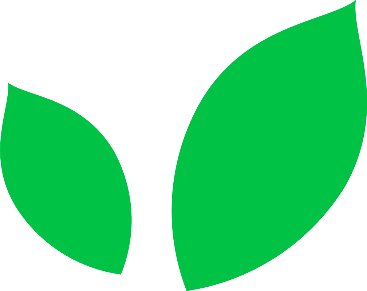 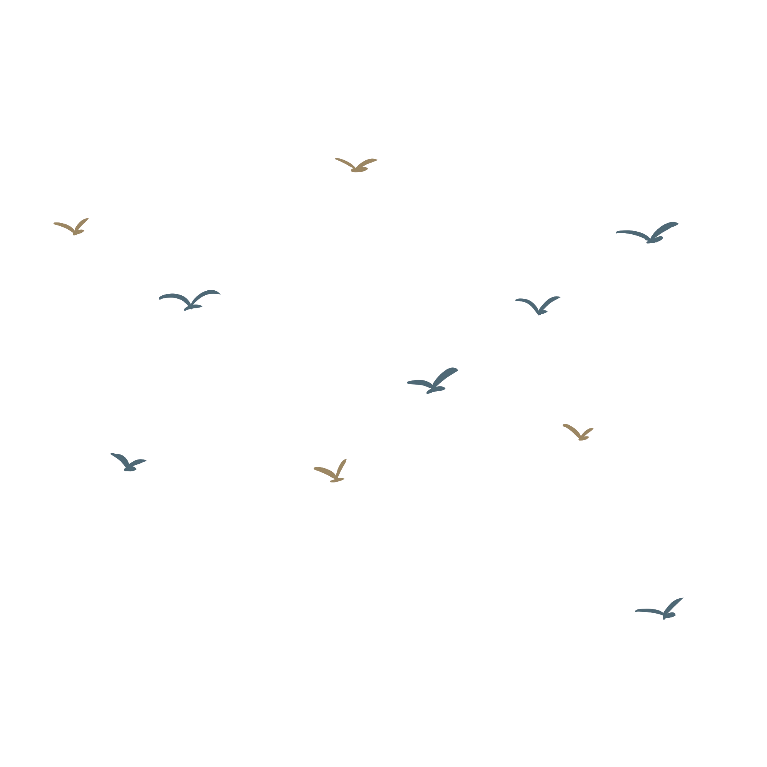 语文精品课件
谢谢观看
三年级上册 人教版
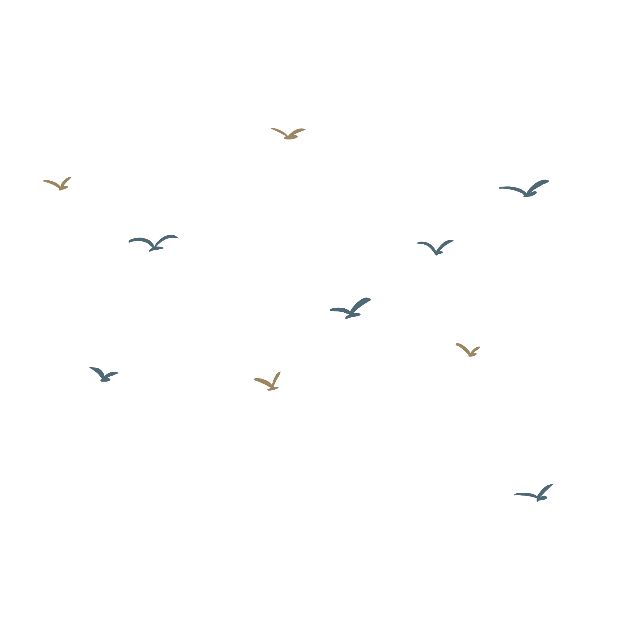